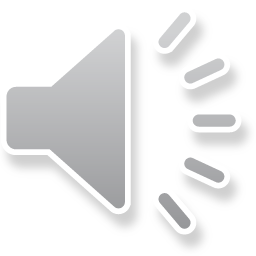 難病・小慢DBシステム説明動画
（共通編）医療機関用
3. 指定医IDの払い出し
　④転出の場合
この動画では、医療機関の方を対象として、指定医が転出する場合の作業の流れについて説明します。
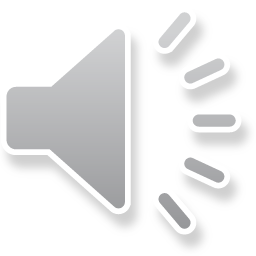 指定医が転出する場合の作業の流れ
変更申請書の作成
転出の申請
申請の受理
指定医のIDの削除などの
処理
凡例
：難病・小慢DBを含む作業
：難病・小慢DB以外の作業
注 医療機関や自治体によりフローが異なる場合があります。
指定医が転出する場合の作業の流れについて説明します。
医師は、自治体に転出を申請します。申請については、各自治体に従ってください。
自治体にて難病・小慢DBの指定医IDの削除などを行います。
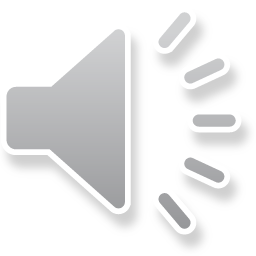 以上で、指定医が転出する場合の作業の流れの説明は終了です。
難病・小慢DBに関するお問い合わせは、上記の難病・小慢データベース利用者お問い合わせ窓口までお願いいたします。
2